Камышин – город трудовой доблести и славы
Интерактивный музейный урок 
(Музей Героя России А.М. Колгатина)
МБОУ СШ № 12 г. Камышин
Торжественное собрание, посвященное Дню города Камышина
8 сентября 2017 года на торжественном собрании, посвященному 349-ой годовщине со времени основания г. Камышина, главе города Владимиру Пономарёву вручили постановление Президиума Межгосударственного Союза городов-героев о присвоении г. Камышину почётного звания «Город трудовой доблести и славы».
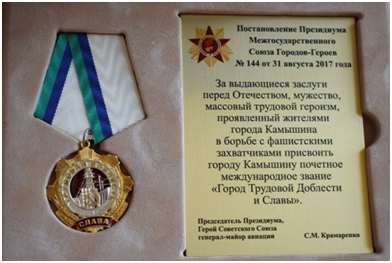 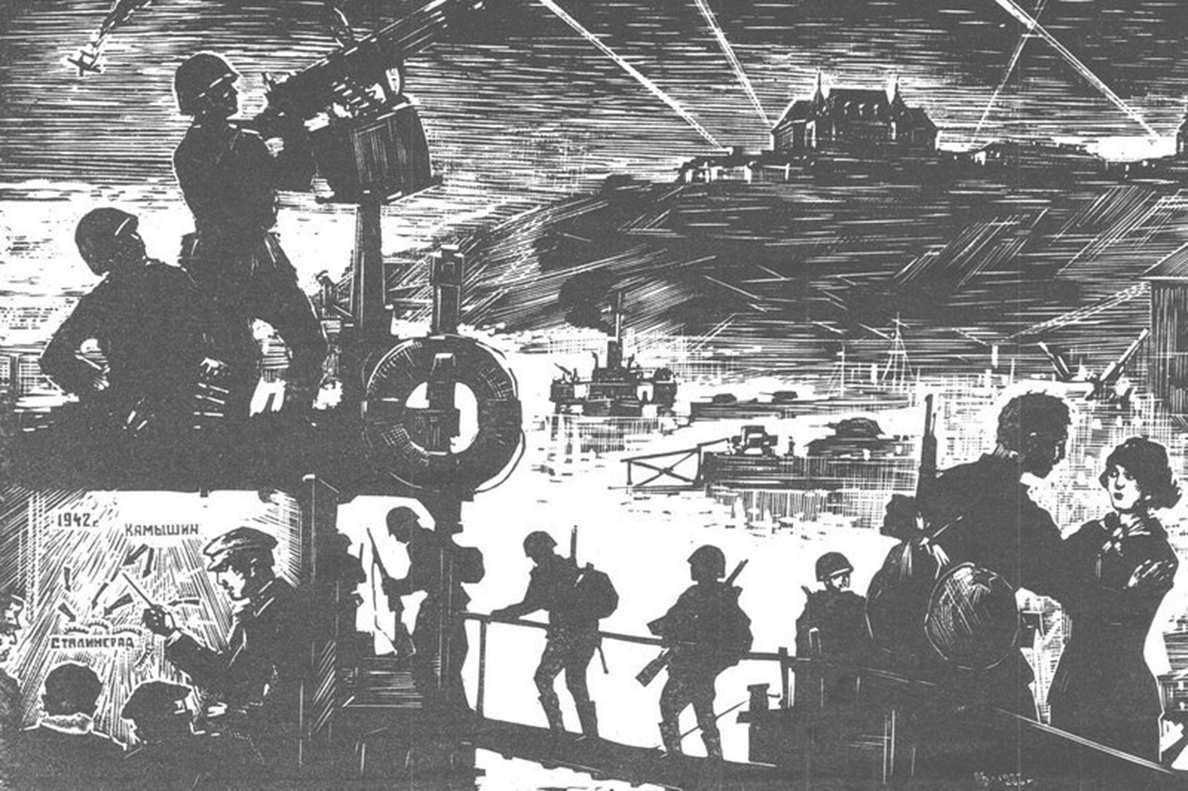 Значение Сталинграда
Сталинград был крупным узлом коммуникаций,связывающим центральные районы страны с Кавказом и Средней Азией. АВолга – важной транспортной артерией по доставке кавказской нефти.
Бомбардировка Сталинграда
Бомбардировка Сталинграда
Уличные бои
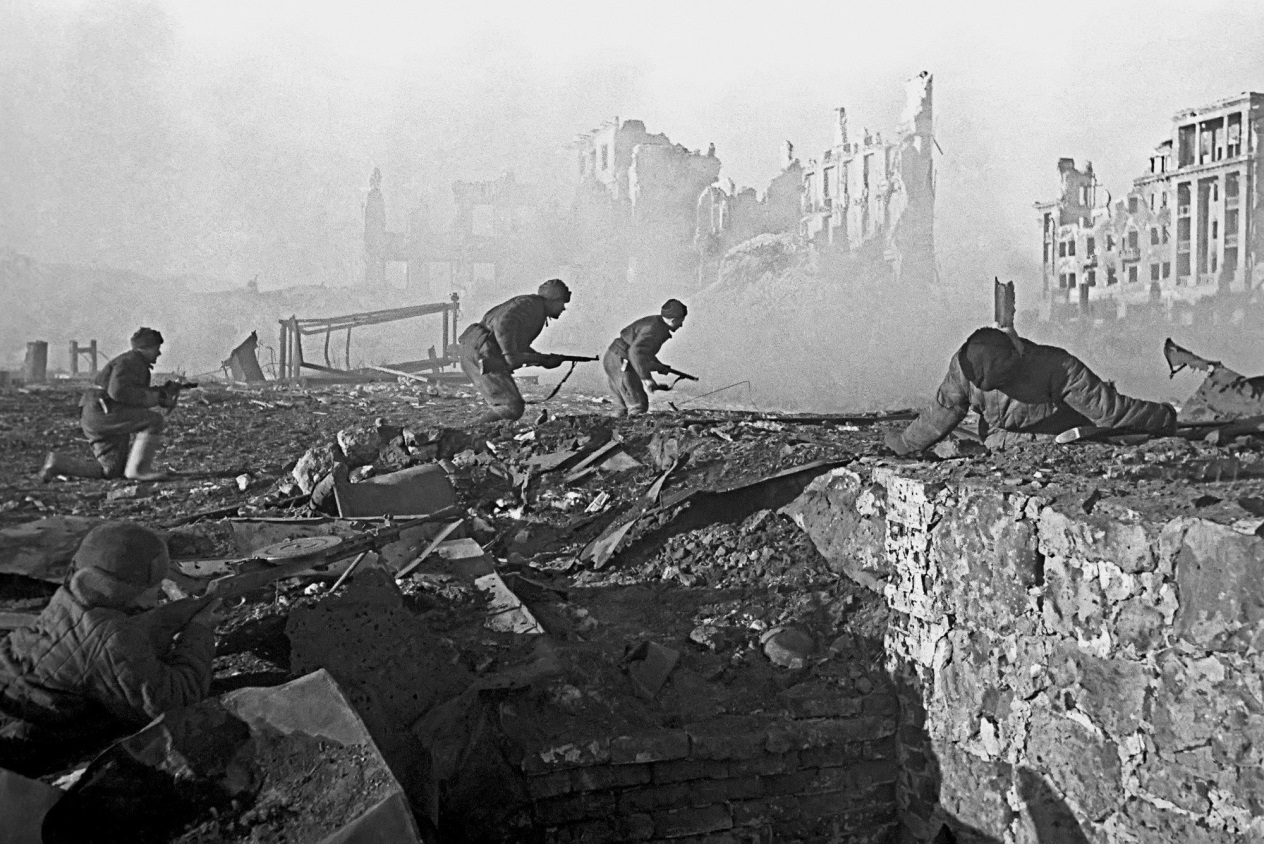 Мамаев курган
Контрнаступление советских войск
Стеклотарный завод (Завод –воин)
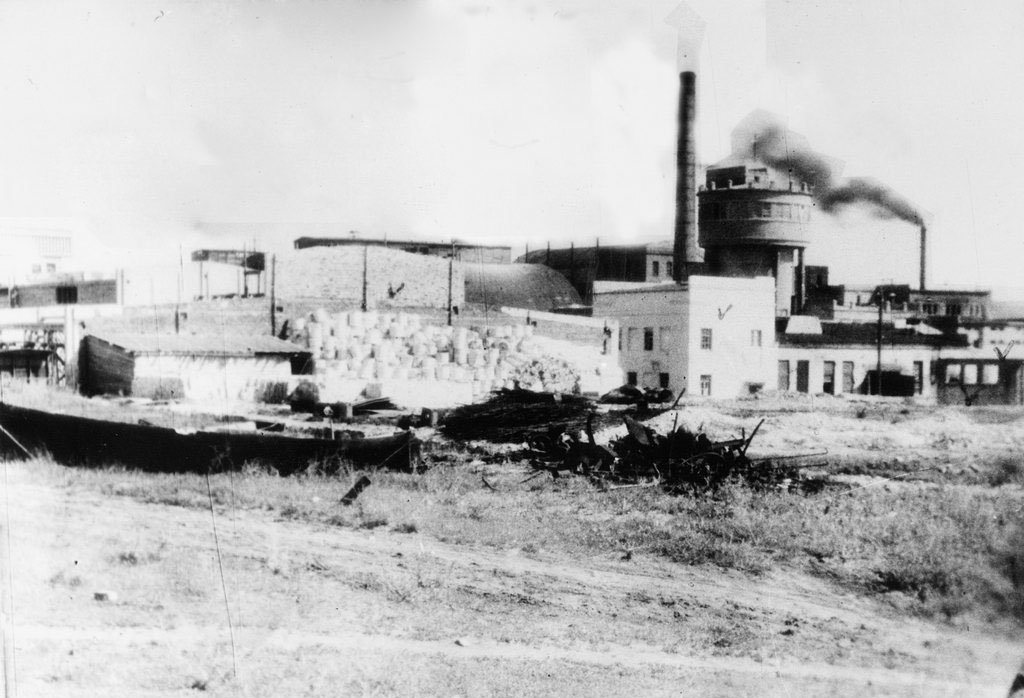 Автомат ППШ (пистолет- пулемет Шпагиина)
пистолет-пулемёт образца 1941 года системы Шпагина (ППШ) , разработанный в 1940 году конструктором Г.М. Шпагиным  являлся основным пистолетом-пулемётом советских Вооружённых Сил в Великой Отечественной войне.
Продукция предприятий г. Камышина
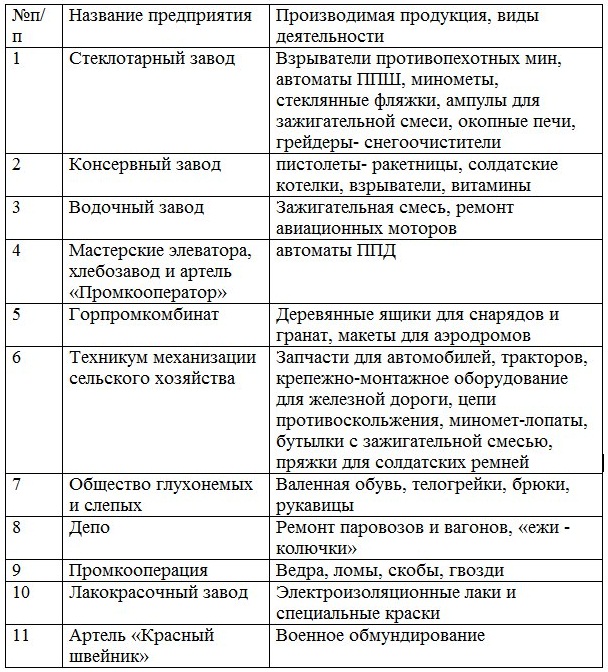 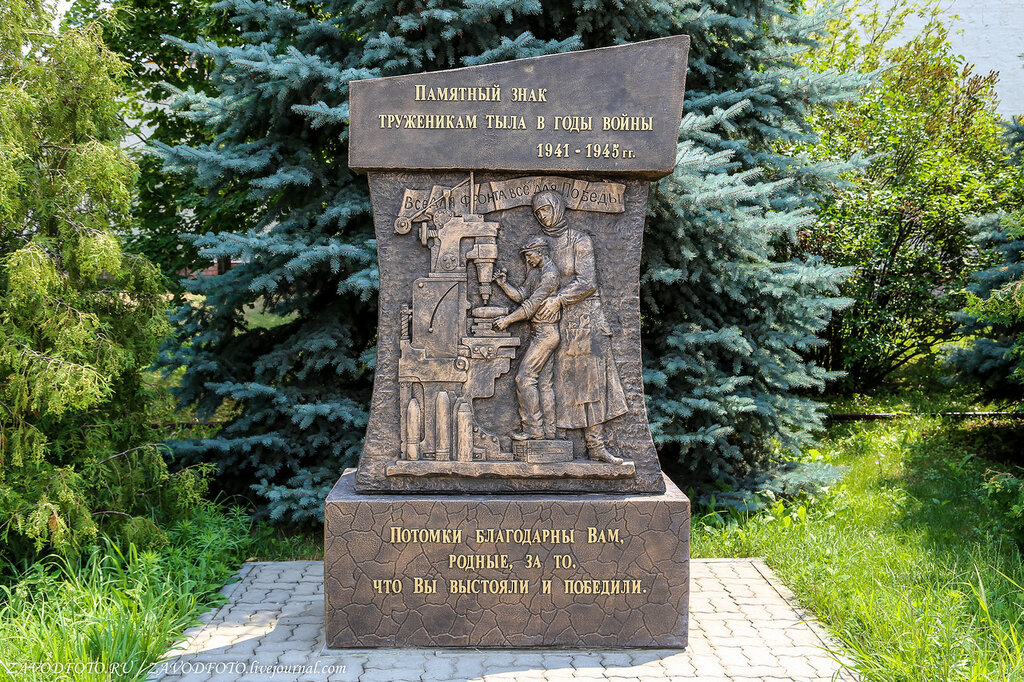 Камышин – город милосердия
Здание школы №4, ул.Республиканская г. Камышина.
Во время войны здесь располагались ЭГоспиталь № 1588 и 
ЭГоспиталь № 5767
Вязова Анастасия Григорьевна
майор медицинской службы
Медаль: «За оборону Сталинграда», 
Медаль: «За победу над Германией в Великой Отечественной войне 1941–1945 гг.», 
Орден Красной Звезды,
Орден Отечественной войны II степени,
 Орден Отечественной войны I степени
Сотрудники и раненые ЭГ -1588
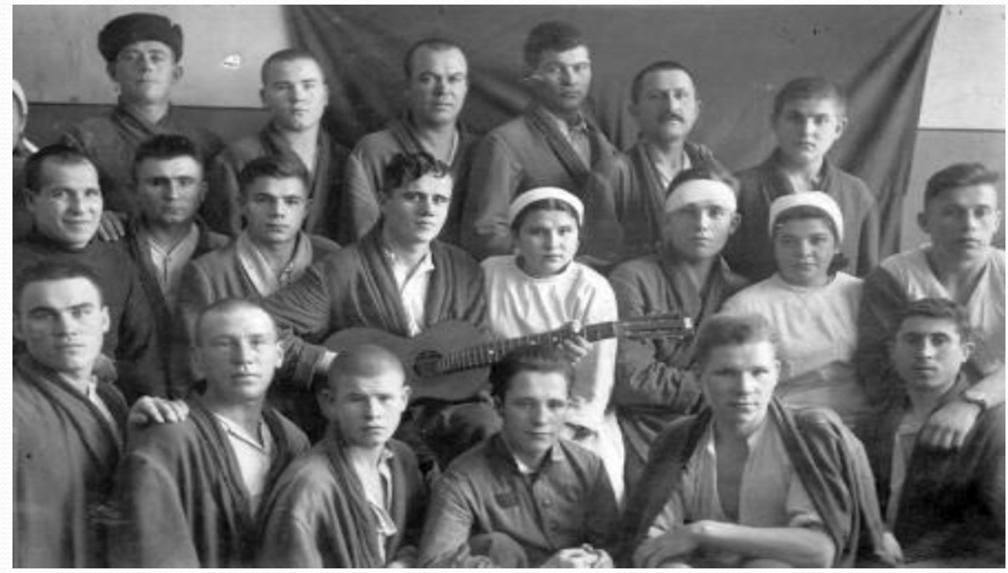 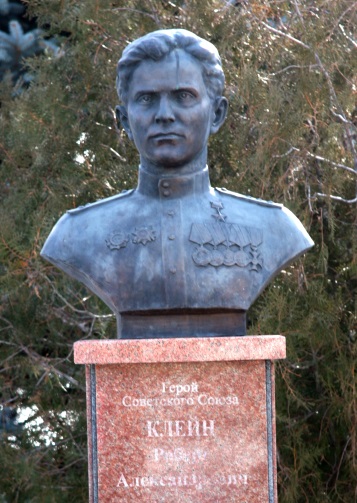 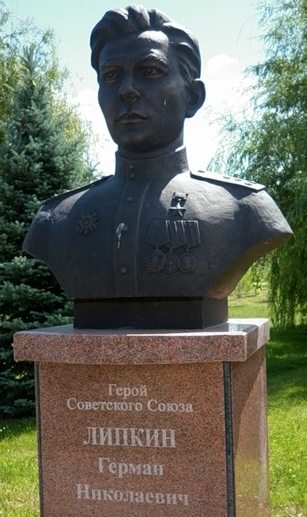 Аллея Героев г. Камышин
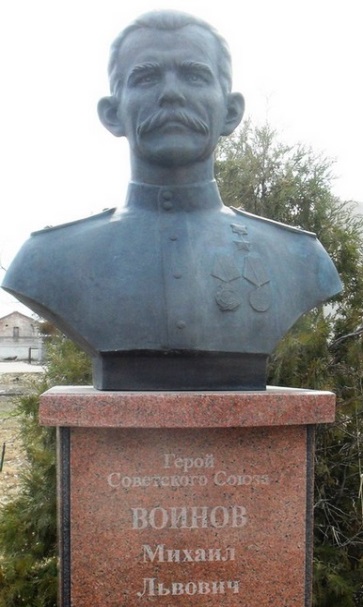 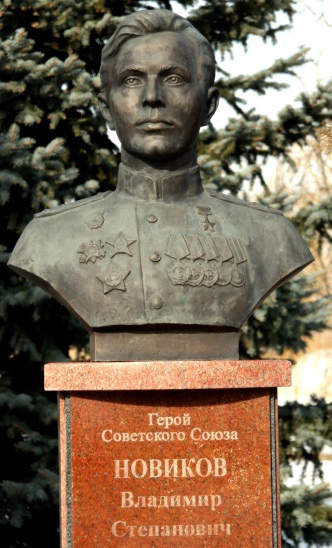 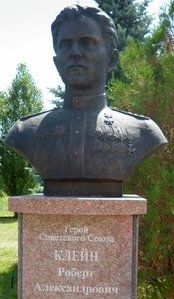 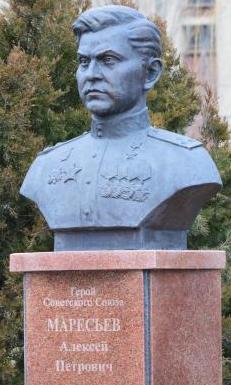 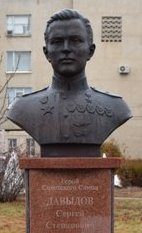 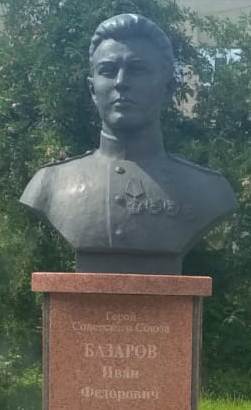 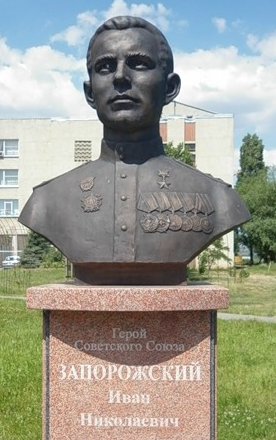 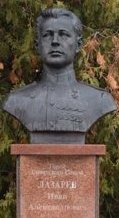 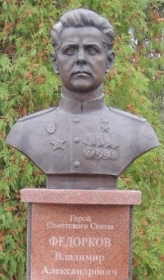 Вячеслав Михайлович Шамаевкраевед- историк, поисковик, автор книг о Камышине
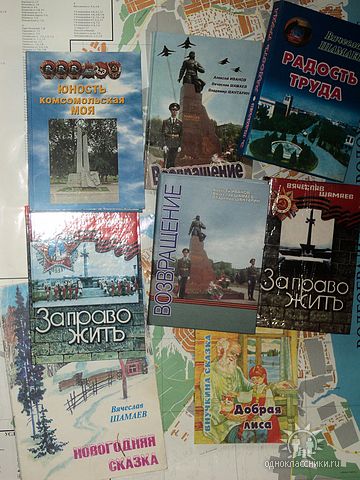 Мы помним! Мы гордимся!
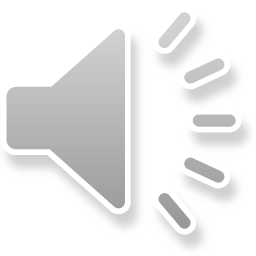 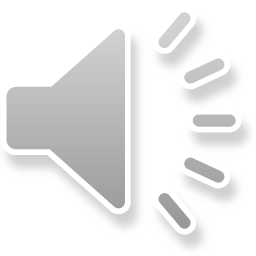